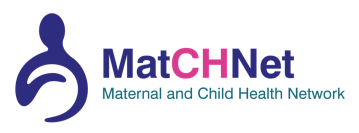 MatCHNet Pump Priming Project 3 (2023)
Harmonisation of electronic birth cohort datasets
Born in: South London, Bradford, Scotland, Wales
Context
Each of the UK nations has numerous electronic birth cohort datasets that contain routinely collected administrative data and linkable datasets.
These contain significant data about maternal infant and child health that are valuable to evaluate health outcomes for mother and baby.
The lack of harmonised data between cohorts is a hindrance to analyses of which policies, or components of each policy, have the optimal impact on healthcare outcomes.
A clear understanding of the metadata/data dictionaries for each birth cohort will enable comparisons between policies and to inform changes to policy for optimal impact.
This project will map and harmonise 4 electronic birth cohorts across the UK nations: Born in Wales (BiW), Born in Scotland (BiS), Early Life Cross-Linkage in Research (eLIXIR - Born in South London), and Born in Bradford (BiB4All).
Key activities
The team will collate all metadata and data dictionaries from each of the cohorts, to map their similarities and differences.
The project will compile harmonised datasets for each of the birth cohorts; ensuring they are structured in a comparable manner.
The team will perform discontinuity analyses within each cohort and compare between each cohort.
The work will examine outcomes that can be measured across cohorts and evaluate any differences.
Planned outcomes
The project will produce harmonised datasets, linked local datasets and intervention information.
A summary of comparable child and maternal outcomes across the birth cohorts.
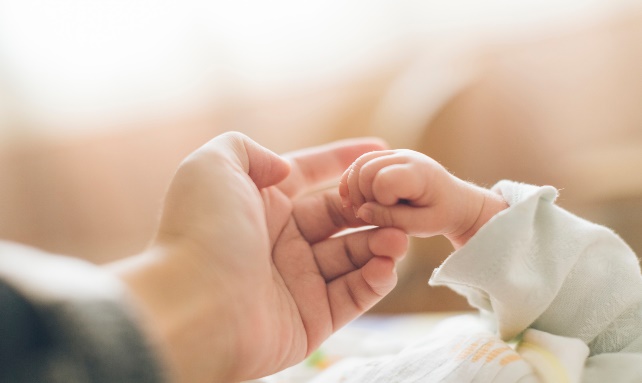 Research Team
Michael Seabourne (Swansea University)
Prof Sinead Brophy, Hope Jones (Swansea University)
Prof Lucille Poston (Kings College London), Prof Rebecca Reynolds
      (Univ. of Edinburgh), Dr Gillian Santorelli (Bradford Institute for Health Research)
More information can be found at: www.gla.ac.uk/matchnet and on 
Twitter @MatCHNet_
References
ANY TO ADD?